Gas Behavior
formulas from models
§ 14.1–14.4
The Mole
SI Unit of quantity
§ 14.1
Avogadro’s Number NA
Number of particles in a mole
NA = 6.0221023 /mol
Ideal Gas Equation of State
“Ideal” means “oversimplified”
§ 14.2–14.3
Ideal Gas Model
molecules: non-interacting point masses
collide elastically with surfaces
Temperature T is related to kinetic energy K
Ktr = 1/2 kT per mode of motion
k = 1.3806505  10–23 J/K (Boltzmann constant)
CPS Question
What determines the pressure of a sample of a gas?  Increasing the volume:
A. Has no effect
B. Increases the pressure
C. Decreases the pressure
CPS Question
What determines the pressure of a sample of a gas?  Increasing the number of molecules:
A. Has no effect
B. Increases the pressure
C. Decreases the pressure
CPS Question
What determines the pressure of a sample of a gas?  Increasing the temperature:
A. Has no effect
B. Increases the pressure
C. Decreases the pressure
Ly
Lz
Lx
Ideal Gas EOS
What is the pressure?
Ideal Gas EOS
P = F/A
F = Dp/Dt	
Dp = impulse on wall per collision = 2mvx
Dt = average time between collisions of one molecule with the wall = 2Lx/vx
If there are N molecules, Dt = 2Lx/(Nvx)
A = area of wall = LyLz
1/2 mvx2 = 1/2 kT
mvx2 = kT
[Speaker Notes: Capital P is pressure; lowercase p is momentum (sorry!)]
Ideal Gas EOS
P = F/A
Nvx
2mvx
2Lx
P =
LyLz
Nmvx2
=
LxLyLz
= NkT/V = nRT/V
R =  NAk
Ideal Gas Model
shows expansion with increasing T at constant P
shows P increase with increasing T at constant V
shows P = 0 at T = 0 K
3kT/m
=
3RT/M
vRMS =
RMS Speed
1/2 mvx2 = 1/2 kT
mvx2 = kT
v2 = vx2 + vy2 + vz2 
v2 = 3vx2
mv2 = 3mvx2 = 3kT
v2 = 3kT/m
m =  molecular mass
M = molar mass = NAm
Question
At constant temperature, how are pressure and volume of an ideal gas related?
They are directly proportional.
They are negatively correlated.
They are inversely proportional.
They are unrelated.
Ideal gas p-V plot
Ideal gas
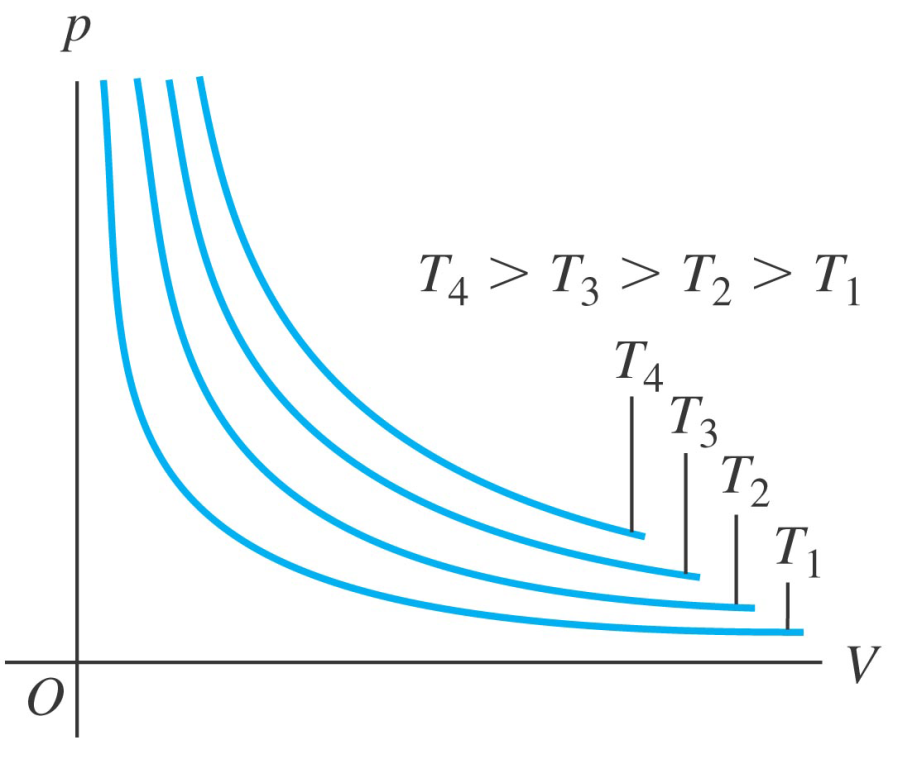 Source: Y&F, Figure 18.6
Boyle’s Law
Ideal gas at constant temperature
P1V1 = P2V2
Pressure and volume inversely related
V-T plots
Gas
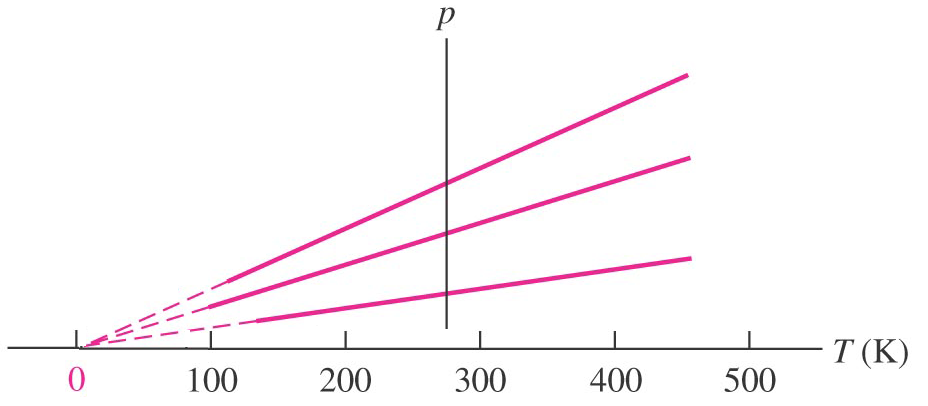 V
P1
P2
P3
Source: Y&F, Figure 17.5b
p-T plots
Gas
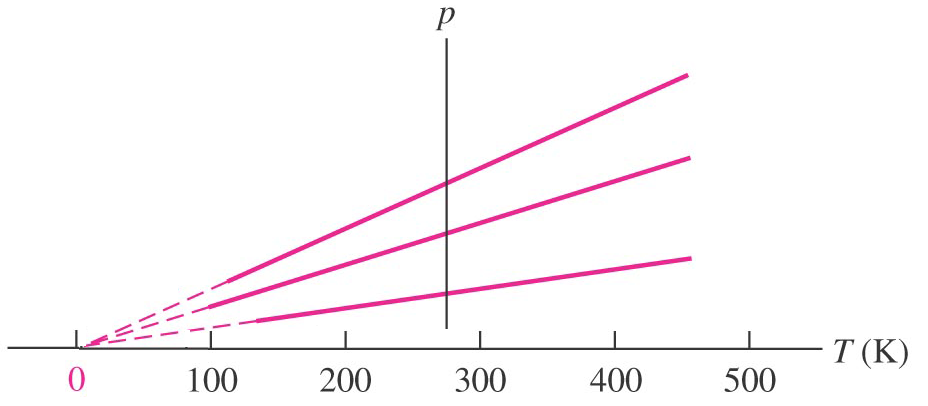 Source: Y&F, Figure 17.5b
Deviations from Ideality
The Ideal EOS doesn’t explain
§ 14.4
Ideal Gas Model
Does not address interaction behavior
condensation
mean-free path
sound transmission
slow diffusion
nRT
p =
–
an2
V – nb
V 2
van der Waals EOS
Molecules have volume
Molecules attract (dimerize)
p-V plots
Ideal gas
Real Substance
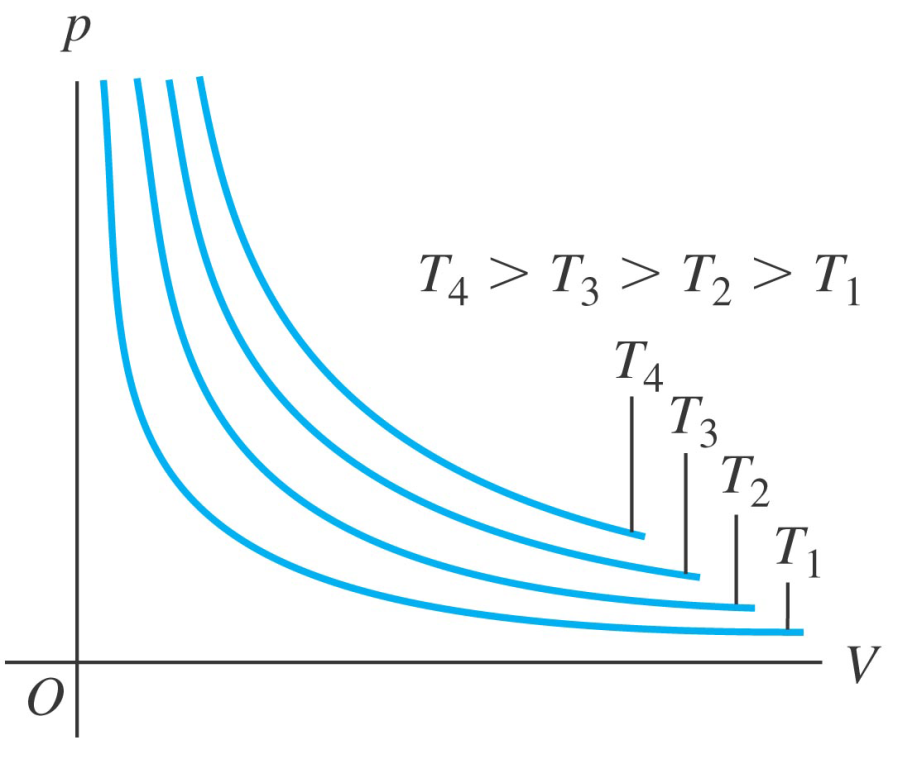 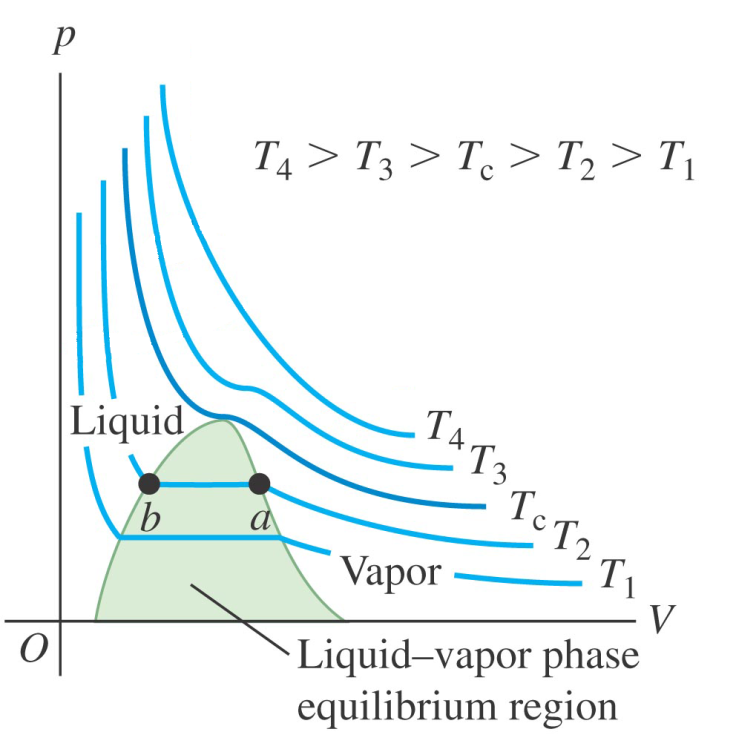 Source: Y&F, Figure 18.6
Source: Y&F, Figure 18.7